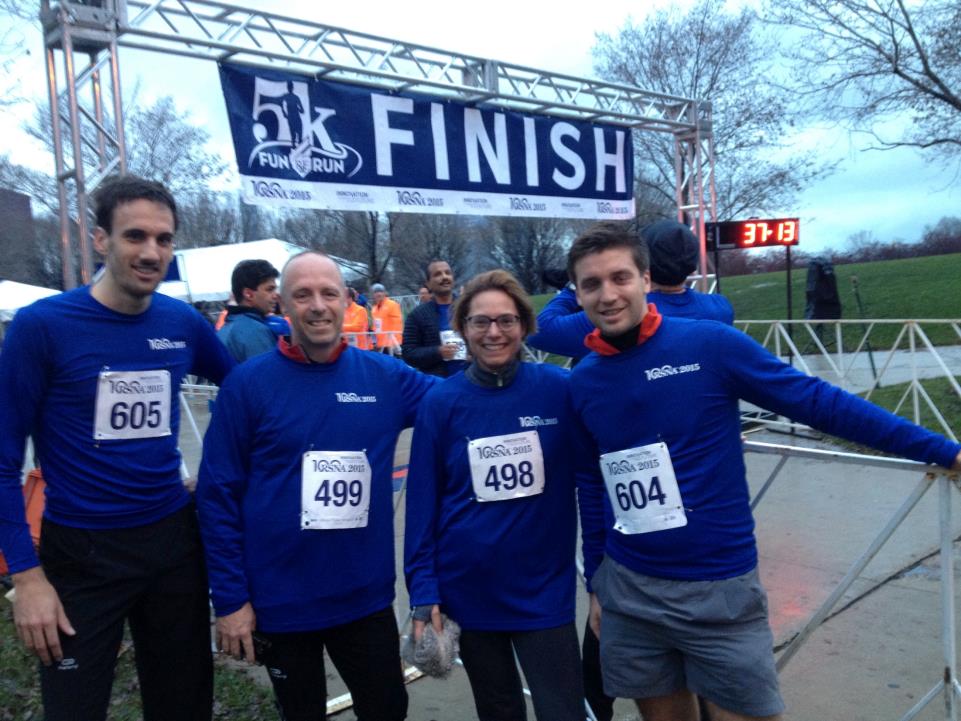 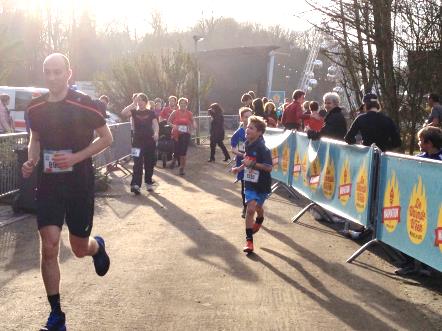 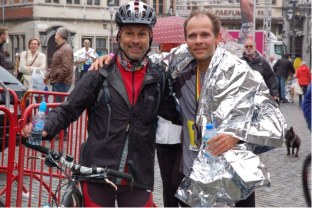 Dr. Anne Vancauwenbergh
Vroegtijdige screening van prostaatkanker
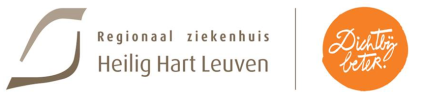 Dr. Anne Vancauwenbergh
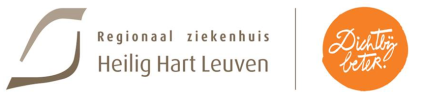 Probleemstelling
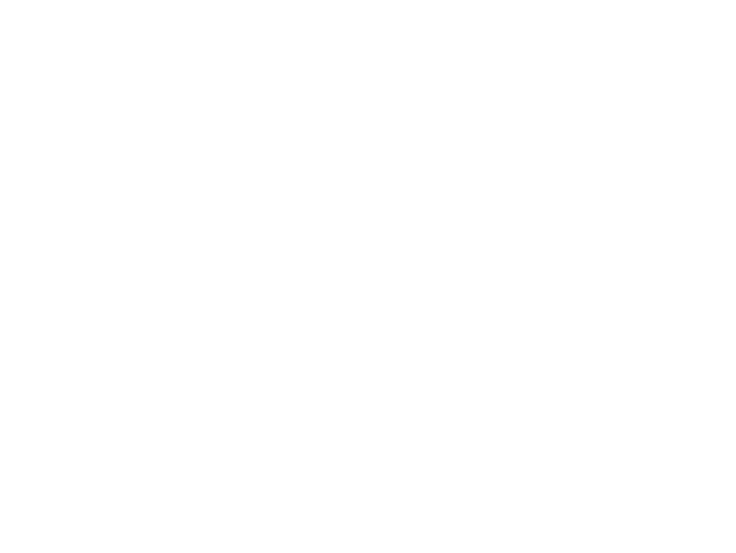 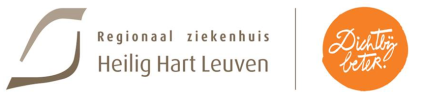 probleemstelling
Probleemstelling
[Speaker Notes: Aantal ad random biopten, kans op verwikkeling, verschil agressie in bioptie??]
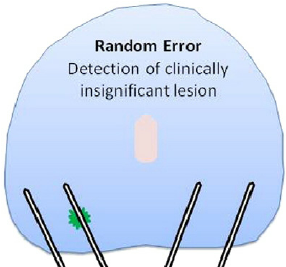 Probleemstelling
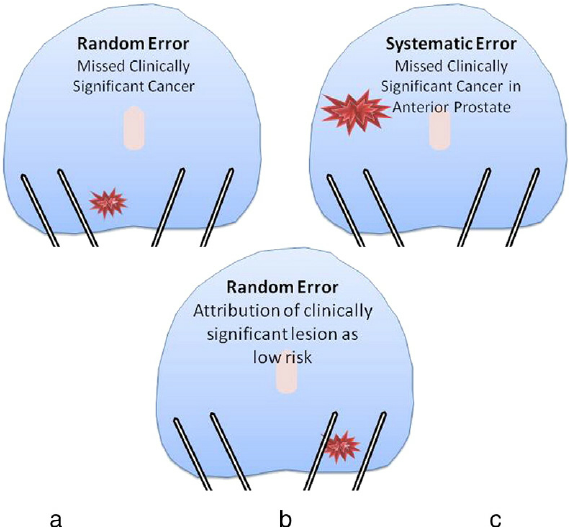 VP-VN
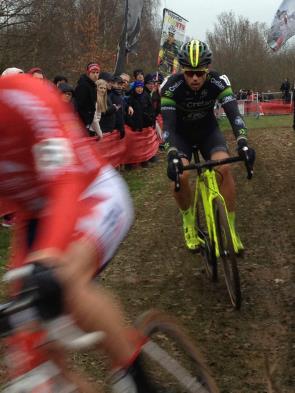 Probleemstelling
PSA en TRUS voor screening 
PSA >4ng/ml: sens 20,5% en spec 93,8%
PSA>3ng/ml: sens 32%, spec 86,7%
JAMA 2005 jul 6, 294 (1) 66-70
ROL mp MRI prostaat in detectie van kanker
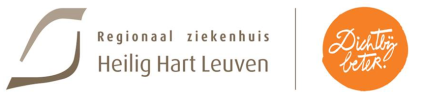 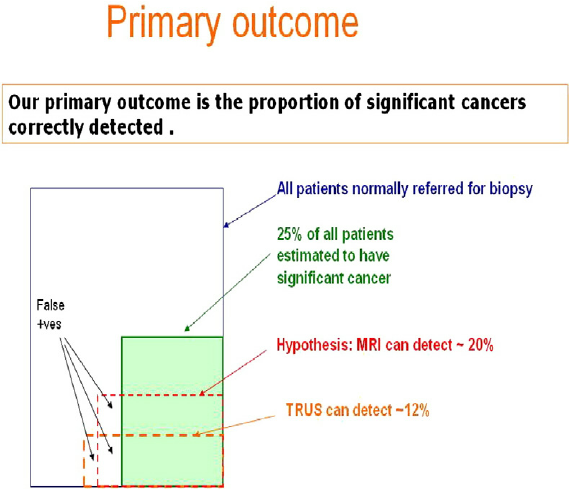 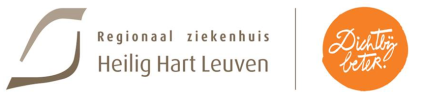 Voorstelling mpMRI
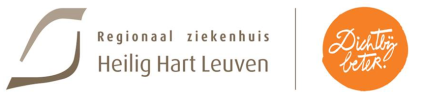 Voorstelling mpMRI
Mp MRI gebruikt anatomische beelden en functionele parameters zoals bloedflow en beweeglijkheid van water-diffusie om meer agressieve kankers te onderscheiden van benigne afwijkingen en klinisch niet-significante tumoren en deze te localiseren en gericht te biopsieren
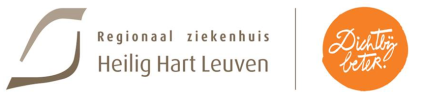 Voorstelling mpMRI
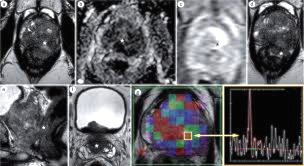 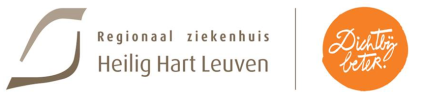 Indicatiestelling
Indicatie MRI: 1
Patiënt heeft nooit een biopt gehad maar PSA stijging: MRI om verdachte zones te localiseren: gerichte biopsie met staal representatief voor agressiviteit tumor: beter advies voor de behandeling en minder onnodige biopten, vermijden de tumor te missen bij ad random biopten
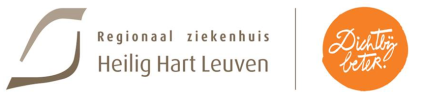 Indicatiestelling
Patiënt heeft meerdere negatieve biopten gehad, PSA blijft stijgen:
Patiënt heeft behandelde prostaatinfectie gehad en PSA blijft stijgen:
Patiënt heeft low grade tumor behandeling gehad en PSA blijft stijgen
Momenteel: repeat biopten (1/3 tot 4 keren, 1/7 tot 5 keer)
Voorstel: MRI om gericht te prikken en repeat biopten te vermijden
Voorbeeld 1
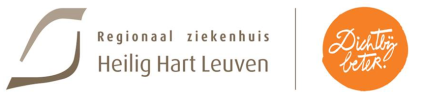 Indicatiestelling
Patiënt is gediagnosticeerd met low grade tumor en verkiest active surveillance:

Momenteel: jaarlijkse controle biopten

Voorstel: eerste jaar controle biopten, daarna jaarlijkse MRI controle (geen consensus)
Voorbeeld 2
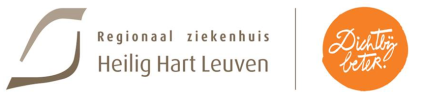 Conclusie
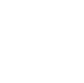 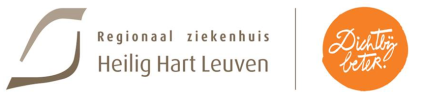 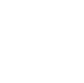 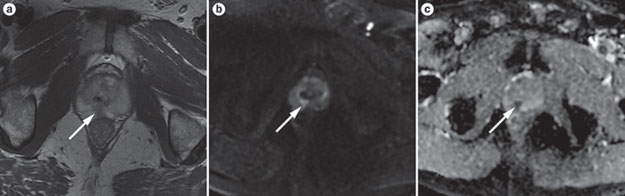 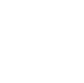 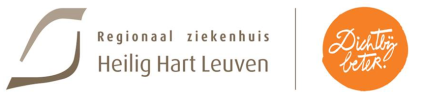 Conclusie
Dus van louter staging is MRI geëvolueerd naar tumordetectie, localisatie, karakterisatie, risico stratificatie, opvolging, biopsie geleiding.

Een wijdverspreid gebruik impliceert een standardisatie van uitvoering, interpretatie en verslagvoering.

Een samenwerking tussen ESUR en ACR leidde tot het opstellen van PI RADS v2. 
Voorstel vanuit ziekenhuisnetwerk KUL om gebruik te maken van structured reporting met PI RADS score.
PI-RADS v2
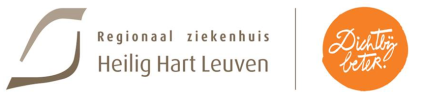 Conclusie
5-punt schaal gebaseerd op enkel MRI beelden en vertaalt de probabiliteit dat de bevindingen correleren met een klinisch significante tumor
	Klinisch significante tumor in PI-RADS v2: 
Gleason >=7
En/of volume >= 0,5cc
En/of EPP 
Naar de toekomst wordt gewerkt aan aanbevelingen en algoritmes om hieraan biopsie- en letsel-managment te koppelen.
PI-RADS v2
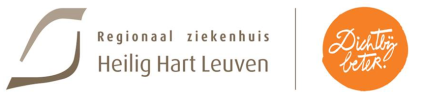 Conclusie
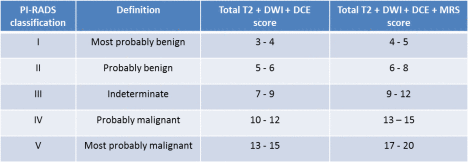 PI-RADS v2
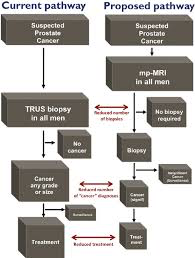